Náklady, kalkulace a cenyXNKC
15. 02. 2024
Olomouc
Autor: Ing. Jaroslav Škrabal, Ph.D.
Kontakt
Ústav: UEFI (Ústav ekonomiky, financí a inovací)
Kontakt:
přes poštu v rámci: IS MVSO.
Konzultační hodiny: 
Středa: 08:00 - 09:00 a následně od 15:00 - 16:00 (dle dohody - e-mailem) B2.435 
Čtvrtek: 08:00 - 09:00 (dle dohody - e-mailem) B2.435 
Veškeré informace budou poslány přes hromadnou korespondenci IS MVSO.
2/11
Podmínky
Metody hodnocení:
Zápočet:
Seminární práce;
Vybrat si libovolnou firmu/společnost popř. vymyslet svojí potencionální firmu/společnost;
Jste podnikatelem svojí firmy, která se zaměřuje určitým druhem činností (je na studentce/studentovi) jaký druh činnost si vybere a zpracuje během semestru dílčí úkoly, které pak vloží do seminární práce s komentářem.
Odevzdání do 9. května (Odevzdávárna)
Zápočtový test;
Celkem 10 otázek typu: a,b,c a jedna odpověď bude správně;
Test od 6. 5. do 10. 5. v systému IS MVŠO.
3/11
Témata přednášek
1. Vymezení a pojetí nákladů finanční, manažerské a hodnotové.
2. Klasifikace nákladů podle druhu, účelu a vztahu ke změně objemu výkonů
3. Vybrané metody stanovení nákladových funkcí
4. Využití analýzy bodu zvratu při řízení nákladů
5. Význam a využití kalkulací v podniku
6. Druhy kalkulací a jejich funkce
7. Vymezení a využití kalkulačního vzorce a kalkulačních technik
8. Tvorba kalkulací ve výrobním podniku a podniku služeb
9. Ceny a jejich legislativní úprava
10. Cenová strategie a cenová politika podniku
11. Metody stanovení cen
12. Přístupy k tvorbě ceny u nového výrobku
4/11
Seminární práce
5/11
Seminární práce
Reálný odhad příjmů:
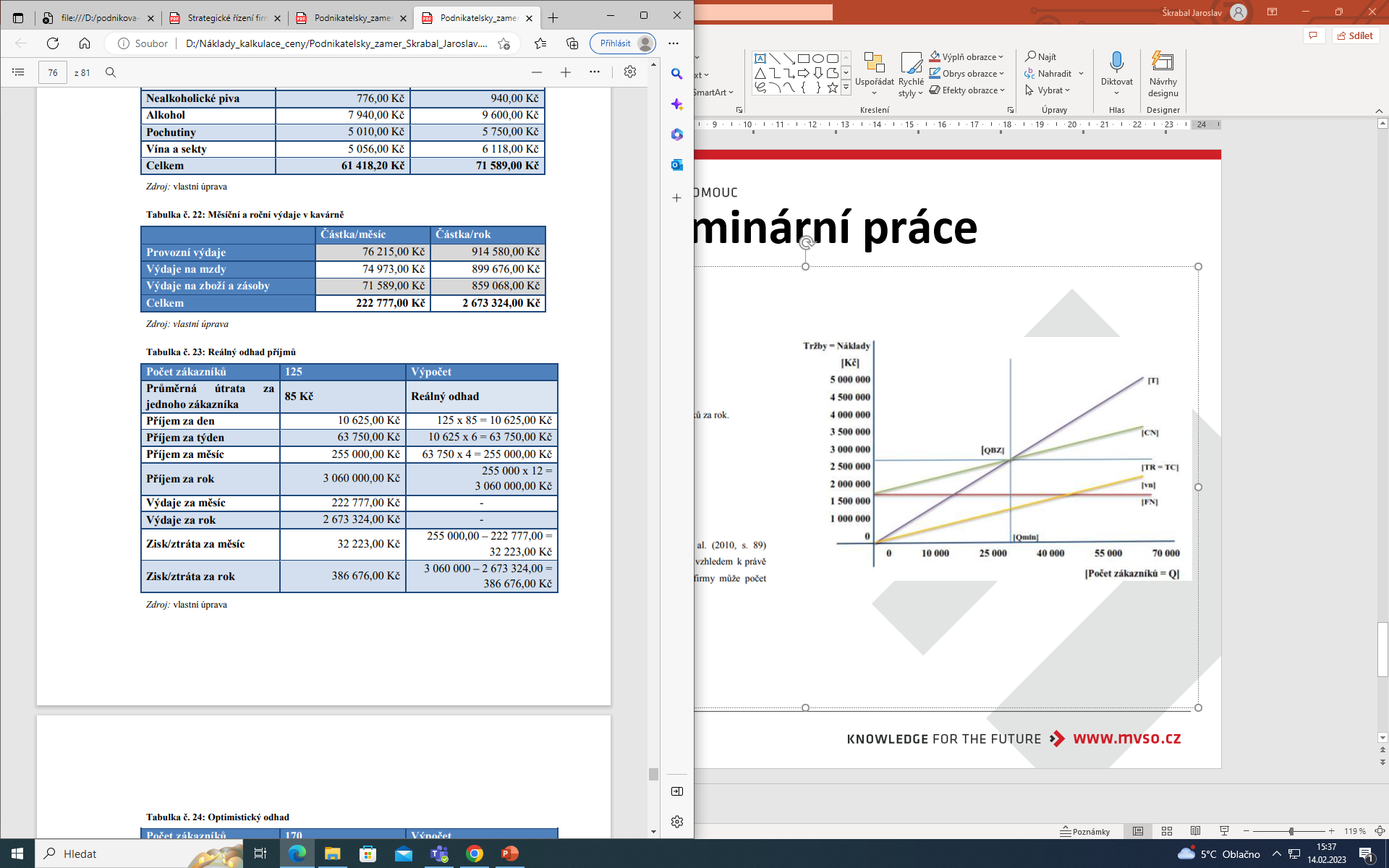 6/11
Seminární práce
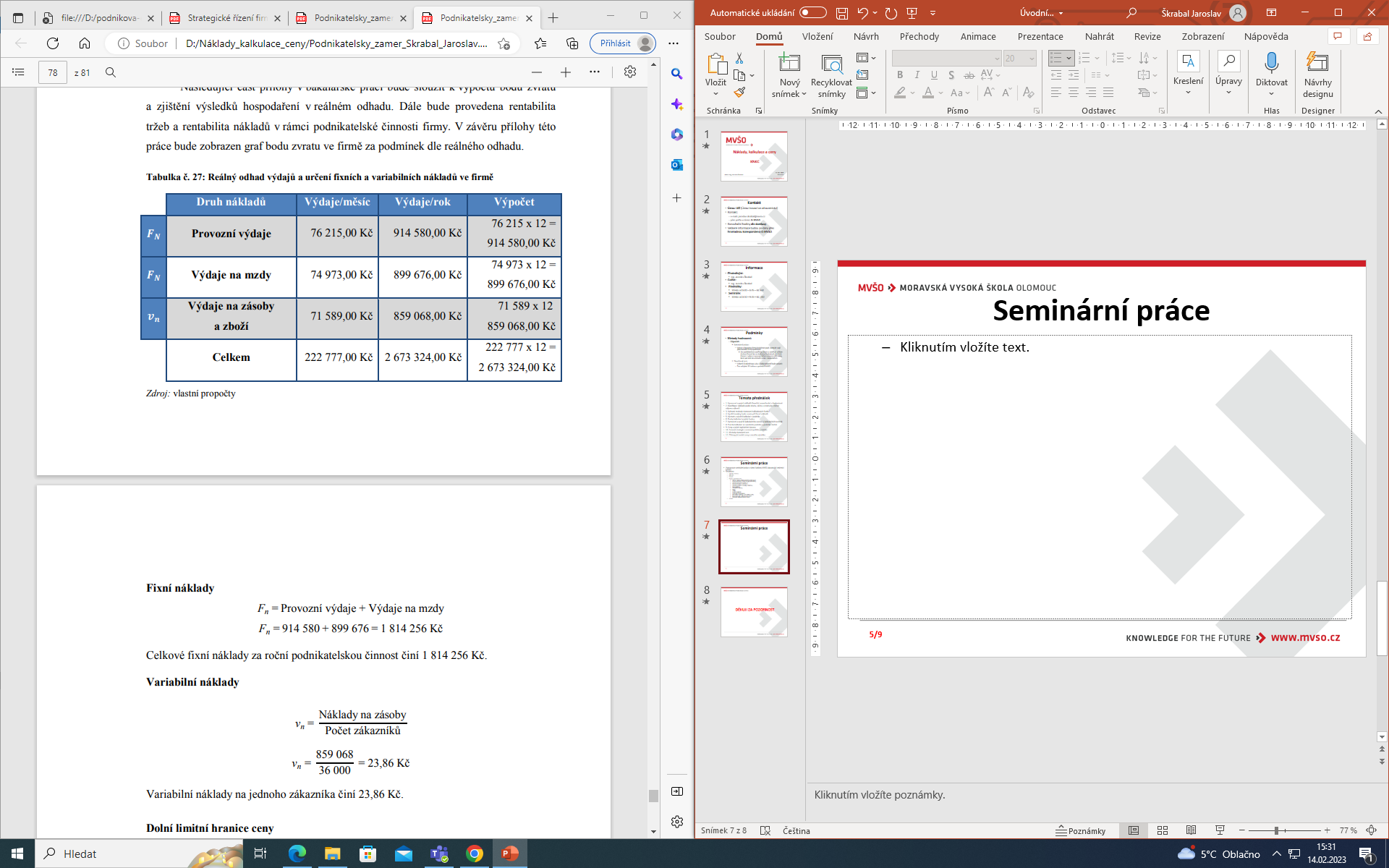 7/11
Seminární práce
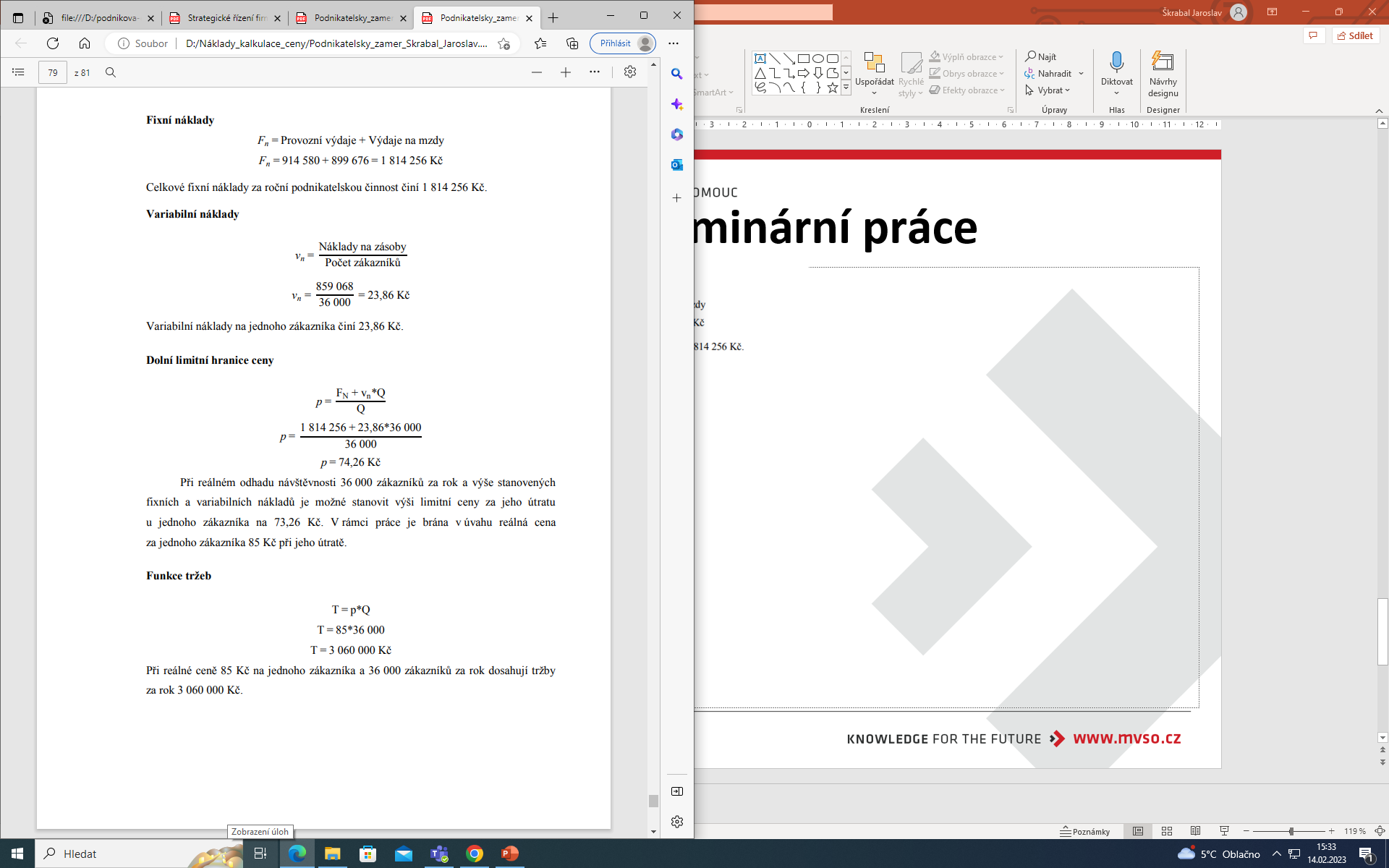 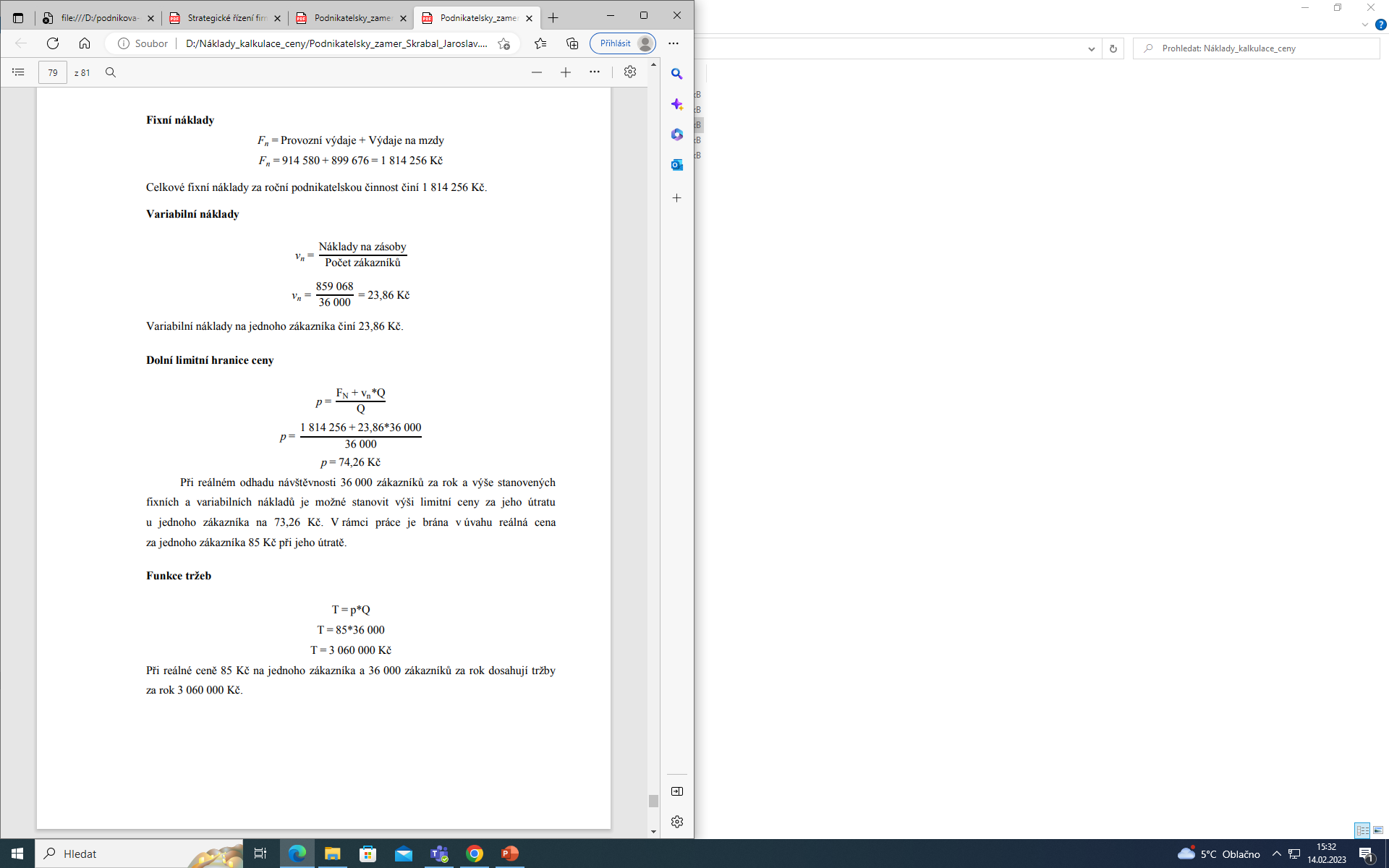 8/11
Seminární práce
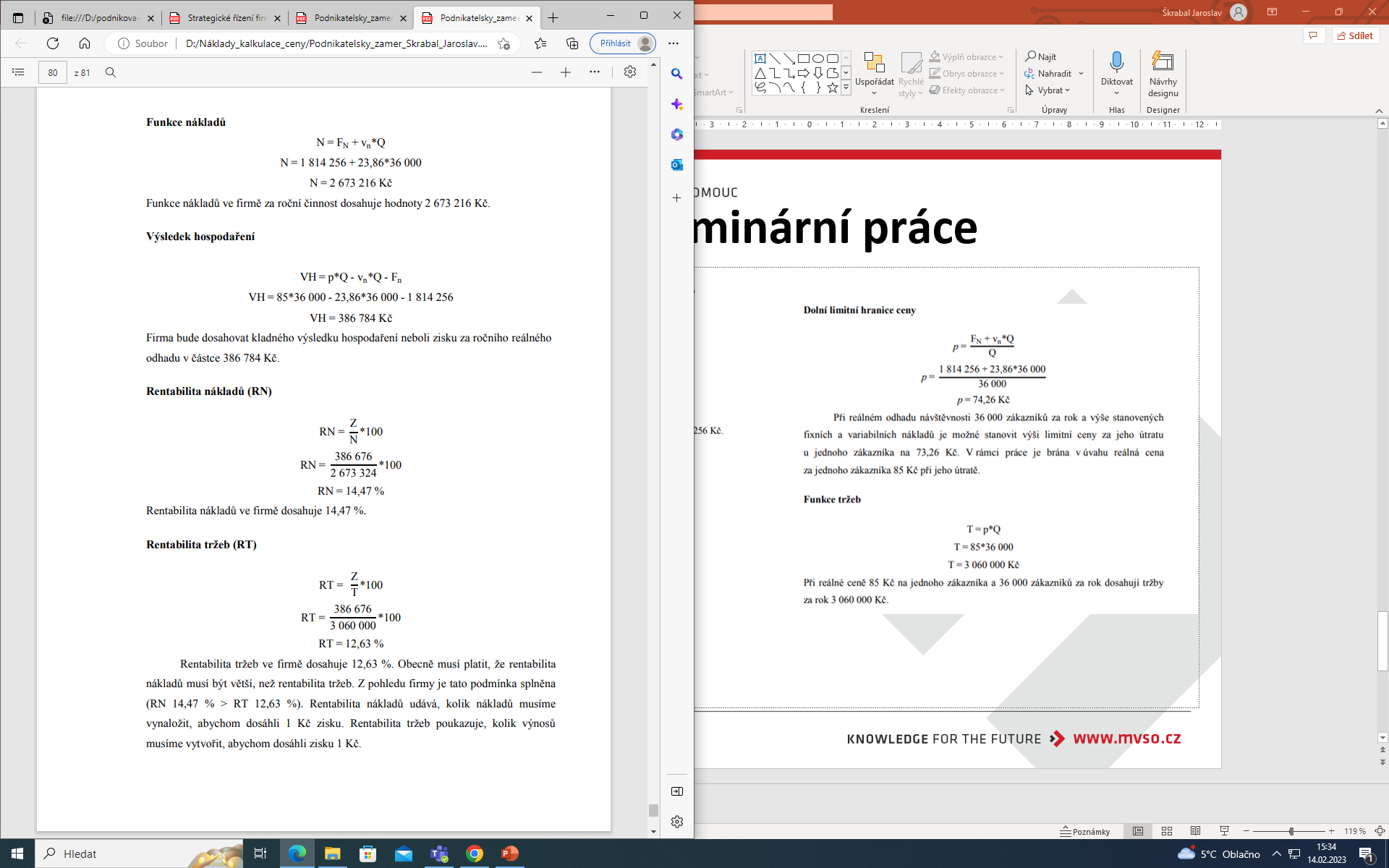 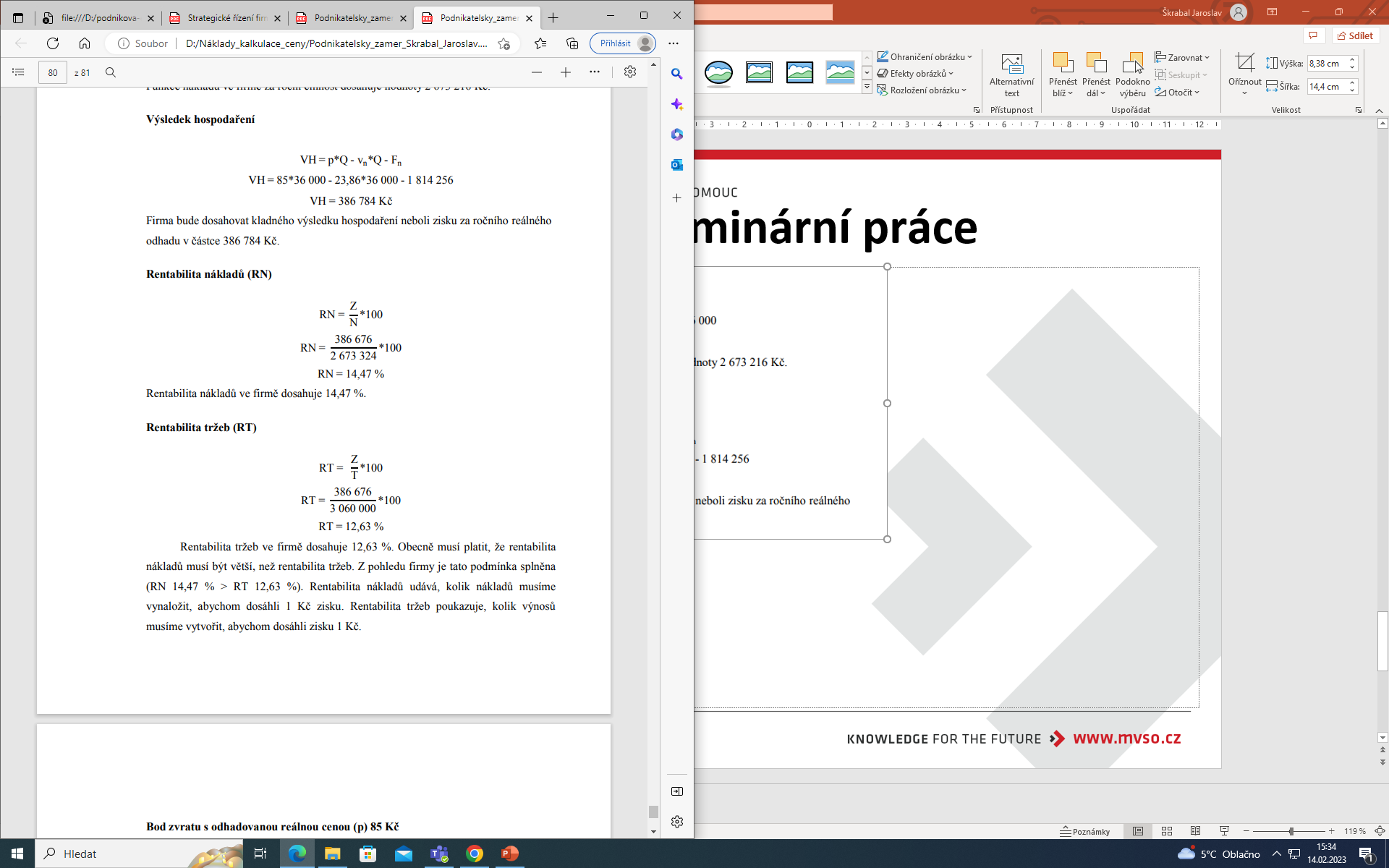 9/11
Seminární práce
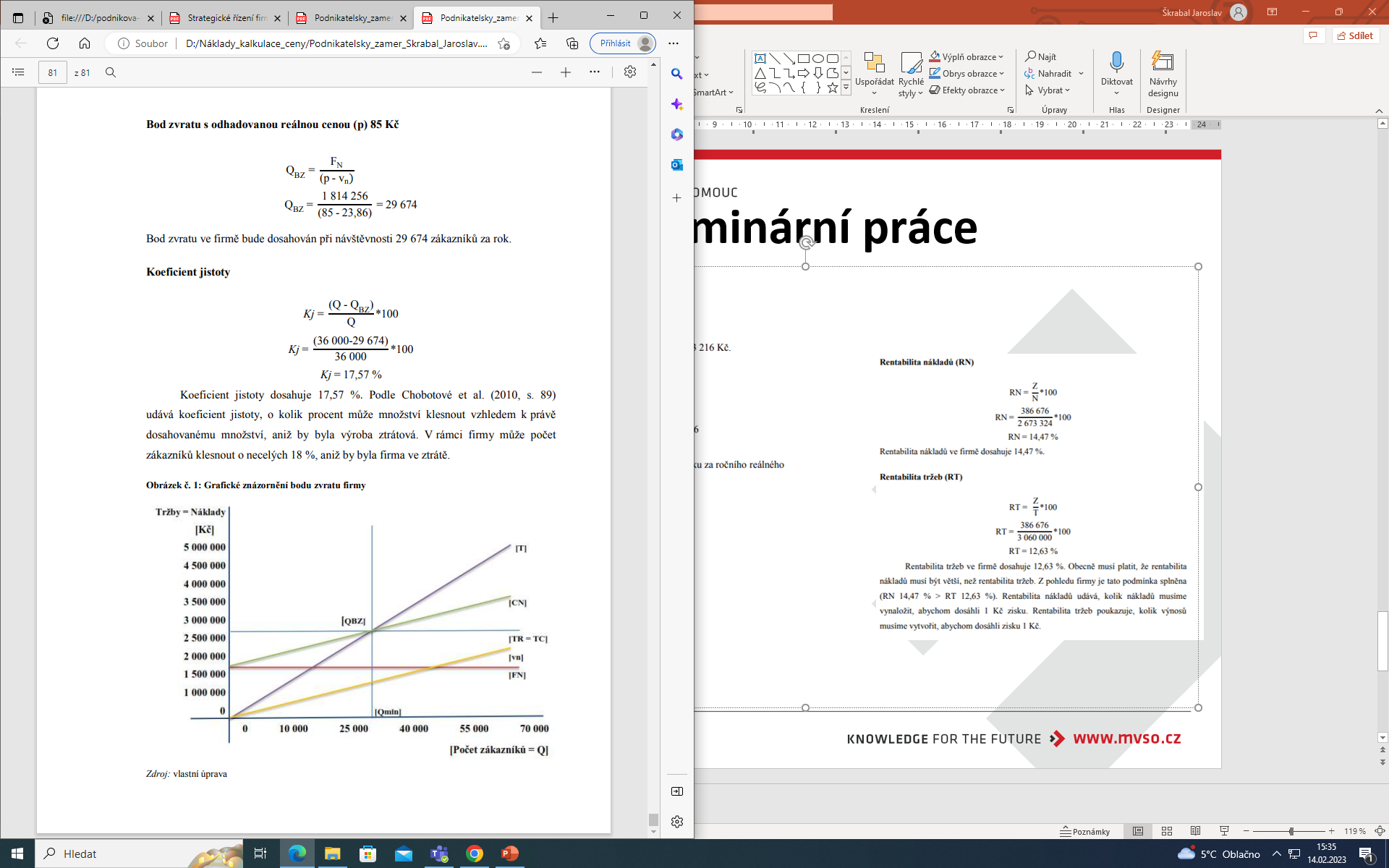 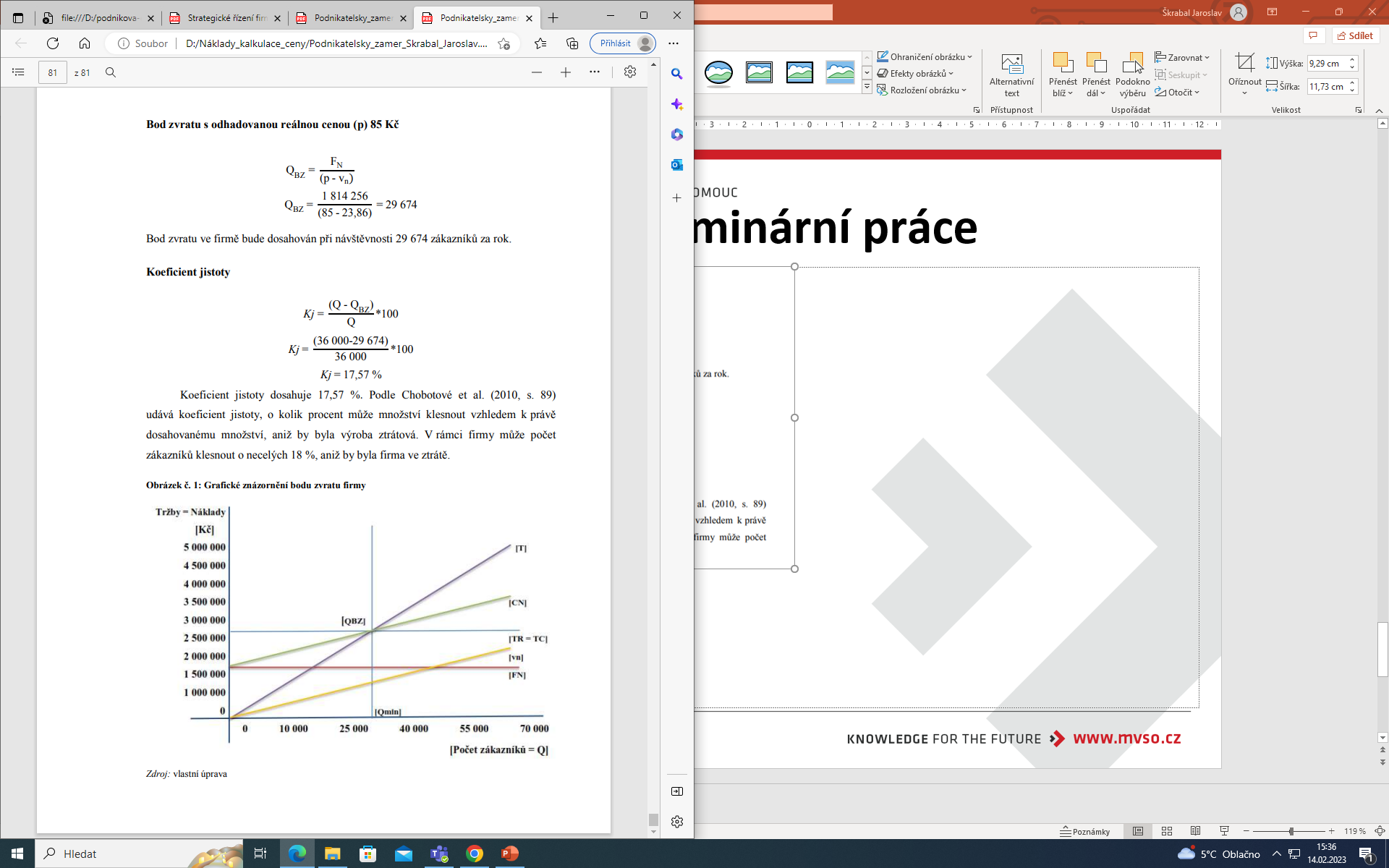 10/11
DĚKUJI ZA POZORNOST